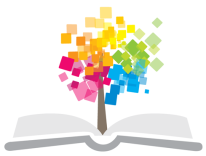 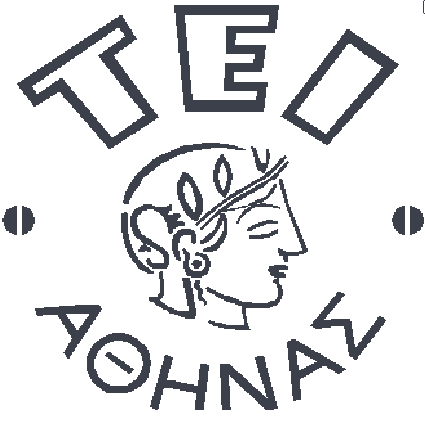 Ανοικτά Ακαδημαϊκά Μαθήματα στο ΤΕΙ Αθήνας
Διαχείριση παραγωγής εντύπου υλικού
Ενότητα 10: Job Definition Format (JDF)
Δρ. Αναστάσιος Ε. Πολίτης, Επίκουρος Καθηγητής
Τεχνολογία Γραφικών Τεχνών
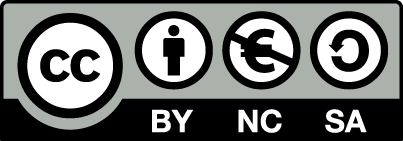 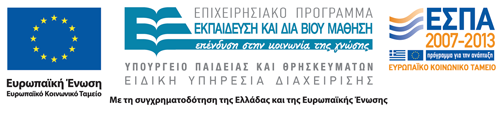 Job Definition Format (JDF) 1/2
Η σημαντικότερη ίσως εξέλιξη στην εφαρμογή συστημάτων διαχείρισης της παραγωγής στις γραφικές τέχνες είναι η ανάπτυξη του JDF – Job Definition Format. Με την εφαρμογή του JDF ορίζεται η διαχείριση της ροής εργασίας και της παραγωγής εντύπων από τον σχεδιασμό έως και την τελική παράδοση της εργασίας στον πελάτη. 
Το JDF είναι δύσκολο να ορισθεί. Κάποιοι χρησιμοποιούν τον  όρο  «κάρτα εργασίας γραφικών τεχνών» είναι ένα «πρότυπο/προδιαγραφή». Άλλοι όπως ο διακεκριμένος δημοσιογράφος και ερευνητής στον γερμανόφωνο χώρο Kurt Wolf ορίζει το JDF ως «τεχνολογία υποδομής ή βάσης». Γενικότερα όμως, το JDF μπορεί να προσδιορισθεί ως ένα «πρότυπο/προδιαγραφή για την ανταλλαγή δεδομένων στην διαχείριση και υλοποίηση  της παραγωγής των γραφικών τεχνών».
1
Job Definition Format (JDF) 2/2
Με το JDF υλοποιείται η παρακολούθηση και ο έλεγχος της παραγωγικής διαδικασίας των εντύπων, με στοιχεία που συλλέγονται από τον εξοπλισμό των γραφικών τεχνών που χρησιμοποιείται στην παραγωγή και η διασύνδεσή του με τις εφαρμογές και λειτουργίες ενός συστήματος διαχείρισης πληροφοριών.
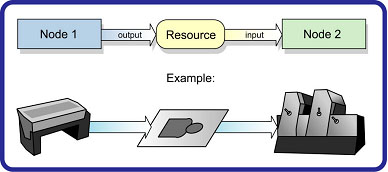 © cip4.org
2
Ο ρόλος του JDF ως κάρτα εργασίας (Job Ticket)
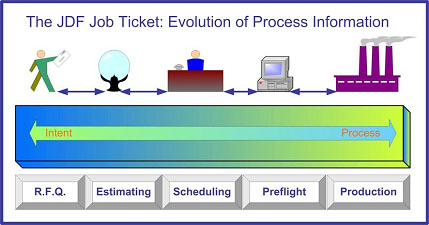 © cip4.org
3
Δημιουργία και  χρήση του JDF 1/4
Το JDF σχεδιάστηκε για την ανταλλαγή πληροφοριών μεταξύ διαφορετικών συστημάτων και εφαρμογών στην παραγωγή εντύπων. Στοχεύει στην συνεργασία των επιχειρήσεων και ατόμων που εμπλέκονται στην παραγωγή των εντύπων μέσω των κοινά προδιαγεγραμμένων πρωτοκόλλων επικοινωνίας συστημάτων, εξοπλισμού και τμημάτων παραγωγής. Στοχεύει επίσης και στην ομαλή διαχείριση εργασιών παραγωγής εντύπων και στην απρόσκοπτη ροή παραγωγής μέσω της διασύνδεσης διαφορετικών μονάδων εξοπλισμού, από διαφορετικούς κατασκευαστές και με την διασύνδεση με συστήματα διαχείρισης πληροφοριών.
4
Δημιουργία και  χρήση του JDF 2/4
Το JDF (Job Definition Format) χαρακτηρίζεται ίσως όχι άδικα, ως μια από τις πλέον σημαντικότερες εξελίξεις στην διαχείριση της παραγωγής τελικών προϊόντων εκτυπώσεων. Όπως φάνηκε και στην έκθεση DRUPA 2008 (Ιούνιος 2008), η τεχνολογία του JDF ωρίμασε και εφαρμόζεται πλέον στην παραγωγική διαδικασία των γραφικών τεχνών και στην διαχείριση παραγωγής των εντύπων. Με την εφαρμογή του JDF διαμορφώνεται μία εντελώς νέα αντίληψη στον τρόπο που γίνεται η παραγωγή και η ροή εργασίας ανάμεσα στα διαφορετικά μηχανήματα από την προεκτύπωση, στην εκτύπωση και τέλος στην μετεκτύπωση.
5
Δημιουργία και  χρήση του JDF 3/4
Το JDF αναπτύχθηκε από μία ερευνητική πρωτοβουλία μιας ομάδας από σημαντικούς κατασκευαστές εξοπλισμού και συστημάτων παραγωγής της βιομηχανίας των γραφικών τεχνών, με την πρωτοβουλία αρχικά του CIP3 και αργότερα  CIP4 (Integration of Processes in Prepress, Press, and Postpress - CIP4). Η πρωτοβουλία CIP4 βασίστηκε σε προϋπάρχουσες εφαρμογές όπως το Print Production Format (PPF) της αρχικής μορφής της πρωτοβουλίας CIP3 (Computer Integrated Prepress, Press, Postpress) που αναπτύχθηκε από τις εταιρείες Heidelberg, Agfa, MAN-Roland και Adobe και το Portable Job Ticket Format (PJTF) της Adobe Systems.
6
Δημιουργία και  χρήση του JDF 4/4
Το JDF είναι μια διαδικασία με την οποία διαμορφώνεται μία εντελώς νέα αντίληψη στον τρόπο που γίνεται η παραγωγή και η ροή εργασίας ανάμεσα στα διαφορετικά μηχανήματα από την προεκτύπωση, στην εκτύπωση και τέλος στην μετεκτύπωση.  Υλοποιείται η παρακολούθηση και ο έλεγχος της παραγωγικής διαδικασίας των εντύπων, με στοιχεία που συλλέγονται από τον εξοπλισμό των γραφικών τεχνών που χρησιμοποιείται στην παραγωγή και η διασύνδεσή του με τις εφαρμογές και λειτουργίες ενός συστήματος διαχείρισης πληροφοριών.
7
Η Τεχνική περιγραφή του JDF 1/2
Το JDF βασίζεται στην γλώσσα περιγραφής και προσδιορισμού (markup) δεδομένων XML (Extensible Markup Language). Η XML έχει επιλεγεί ως η βασική γλώσσα προγραμματισμού και ανάπτυξης του προτύπου / εφαρμογής JDF, λόγω της ιδιαίτερης ευχρηστίας και της ευρείας αναγνώρισής της ως πρότυπης γλώσσας προγραμματισμού τoυ JDF. Η XML υποστηρίζεται επίσης από όλες τις γλώσσες και τα περιβάλλοντα προγραμματισμού όπως οι Java, C+ και .NET. Επιπρόσθετα διατίθεται πλήθος εργαλείων, και βάσεων δεδομένων στην XML.
8
Η Τεχνική περιγραφή του JDF 2/2
Η ανάπτυξη του JDF από τον οργανισμό CIP4 πραγματοποιείται βάσει της «προδιαγραφής – σχήματος» της XML (XML Schema Recommendation), του οργανισμού Worldwide Web Consortium (W3C). Με την εφαρμογή της προδιαγραφής – «σχήματος – Schema», το JDF ενσωματώνει την λειτουργία της πιστοποίησης δεδομένων (για παράδειγμα στην διαδικασία του ελέγχου δεδομένων της προεκτύπωσης πριν αυτά κατευθυνθούν για έξοδο σε τύπο κλειστού αρχείου Postcript ή PDF, την επονομαζόμενη διαδικασία του pleflighting), την δημιουργία μεταδεδομένων – metadata και επιτρέπει την δημιουργία τύπων δεδομένων που προσδιορίζονται από τον κάθε χρήστη του προτύπου. Με αυτόν τον τρόπο, ο κάθε χρήστης-επιχείρηση γραφικών τεχνών ή κατασκευαστής εξοπλισμού, μπορεί να χρησιμοποιεί εκείνα τα στοιχεία της προδιαγραφής – σχήματος του JDF τα οποία ανταποκρίνονται στην συγκεκριμένη ροή εργασίας και παραγωγής γραφικών τεχνών. Η προδιαγραφή (Specification) του JDF, διατίθεται ελεύθερα στον επίσημο ιστότοπο του οργανισμού CIP4, www.cip4.org.
9
Σχέση JDF, JMF και MIS
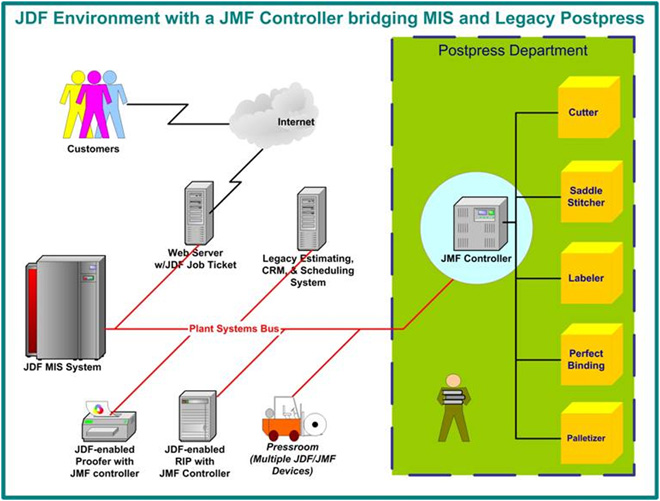 © cip4.org
10
Βασικές παράμετροι του JDF 1/3
Στην βασική του σύλληψη, το JDF προσδιορίζεται από τρεις βασικές λειτουργίες:
Η πρώτη αφορά σε ένα κοινό πρωτόκολλο με το οποίο υποστηρίζεται η παρακολούθηση και η διαχείριση της παραγωγής μιας εργασίας γραφικών τεχνών. Η λειτουργία αυτή χαρακτηρίζει το πρότυπο JDF ως μία ηλεκτρονική «κάρτα εργασας (Job ticket)».
11
Βασικές παράμετροι του JDF 2/3
Η δεύτερη συνιστά στην παροχή ενός πρωτοκόλλου επικοινωνίας για τον εξοπλισμό και τα μηχανήματα παραγωγής εντύπων, από την προεκτύπωση έως την μετεκτυπωτική επεξεργασία με την εφαρμογή ή καλύτερα το υποσύστημα του JDF, Job Messaging Format (JMF). Ο ρόλος του Job Messaging Format είναι να επιτρέπει σε έναν «ελεγκτή» - controller να επικοινωνεί και να διαχειρίζεται πληροφορίες εντολές της μορφής «εκκίνηση, διακοπή, λάθος», ή καταστάσεις όπως «μηχανή διαθέσιμη, εκτός λειτουργίας, σταματημένη» και αποτελέσματα όπως «μέτρηση, αριθμός παραγομένων, σκάρτα κλπ».
12
Βασικές παράμετροι του JDF 3/3
Η τρίτη λειτουργία αφορά στην δυνατότητα της διαχείρισης και διαμόρφωσης της ροής παραγωγής σε μία παραγωγική επιχείρηση γραφικών τεχνών με την εφαρμογή εντολών και ελέγχων της ροής παραγωγής με βάση τα ιδιαίτερα χαρακτηριστικά της επιχείρησης. Αυτό σημαίνει στην πράξη ότι η κάθε επιχείρηση μπορεί να χρησιμοποιήσει όσες παραμέτρους είναι απαραίτητες από την προδιαγραφή του JDF (JDF Specification - schema) στην εφαρμογή του.
13
Χαρακτηριστικά γνωρίσματα και λειτουργία του JDF 1/6
Σύμφωνα με την βασική περιγραφή για το JDF όπως προκύπτει από την πρωτοβουλία CIP4, τα σημαντικότερα χαρακτηριστικά γνωρίσματα του JDF είναι: 
Δυνατότητα να ελέγχεται εξ’ ολοκλήρου η παραγωγική διαδικασία μιας εργασίας από τον σχεδιασμό έως και την ολοκλήρωση της. Κάτι τέτοιο περιλαμβάνει μια λεπτομερή περιγραφή των δημιουργικών, προεκτυπωτικών, εκτυπωτικών και μετεκτυπωτικών εργασιών.
14
Χαρακτηριστικά γνωρίσματα και λειτουργία του JDF 2/6
Γεφύρωση των διαφορετικών (και πολύ συχνά) ασύνδετων διαδικασιών Η δυνατότητα να γεφυρώνεται η επικοινωνία μεταξύ των συστημάτων παραγωγής και αυτών της διαχείρισης πληροφοριών. Αυτό επιτρέπει την άμεση και συνεχή παρακολούθηση κάθε εργασίας και μηχανήματος όπως επίσης και την στατιστική παρακολούθηση ολοκληρωμένων και εν εξελίξει εργασιών παραγωγής εντύπων.
15
Χαρακτηριστικά γνωρίσματα και λειτουργία του JDF 3/6
Δυνατότητα να καθορίζεται η ροή εργασίας από τον χρήστη και όχι με προκαθορισμένες ρυθμίσεις ανάλογα τον κατασκευαστή του εξοπλισμού.
Δυνατότητα εφαρμογής του JDF κάτω από (σχεδόν) οποιεσδήποτε προϋποθέσεις παραγωγής.
16
Χαρακτηριστικά γνωρίσματα και λειτουργία του JDF 4/6
Το JDF παρέχει ένα μηχανισμό για τον έλεγχο του συνόλου των διαδικασιών παραγωγής εντύπων. Επιτρέπει την περιγραφή όλων των διαδικασιών που απαιτούνται για να ολοκληρωθεί μία εργασία παραγωγής εντύπου από την ανάθεση της παραγγελίας στην προεκτύπωση, την εκτύπωση και την περάτωση. Αυτό γίνεται με τον προσδιορισμό της κάθε παραγωγικής διαδικασίας ως ενός «κόμβου (node). Συνεπώς το σύνολο των παραγωγικών διαδικασιών σε μία επιχείρηση γραφικών τεχνών συγκροτείται από ένα σύνολο κόμβων.
17
Χαρακτηριστικά γνωρίσματα και λειτουργία του JDF 5/6
Ο κάθε κόμβος-παραγωγική διαδικασία, χαρακτηρίζεται από την είσοδο (input) και έξοδο (output) δεδομένων που χαρακτηρίζονται ως πηγές (resources), οι οποίες χρησιμοποιούνται στην συγκεκριμένη παραγωγική διαδικασία και μεταφέρουν τις οδηγίες –παραμέτρους οι οποίες ελέγχουν την παραγωγική διαδικασία. Για παράδειγμα οι «είσοδοι» στην παραγωγική διαδικασία σχεδιασμού ενός εξωφύλλου βιβλίου μπορεί να περιλαμβάνουν τα μελάνια, τις εκτυπωτικές πλάκες και τις διαστάσεις του χαρτιού που θα χρησιμοποιηθούν, καθώς επίσης την παράμετρο του αριθμού των φύλλων που θα τυπωθούν.
18
Χαρακτηριστικά γνωρίσματα και λειτουργία του JDF 6/6
Όπως είναι λογικό, οι «έξοδοι» μιας διαδικασίας γίνονται οι «είσοδοι» στην παραγωγική διαδικασία που ακολουθεί. Με βάση αυτή την συλλογιστική, το σύνολο των παραγωγικών διαδικασιών μιας εργασίας προσδιορίζεται σαν ένα δίκτυο παραγωγικών διαδικασιών, ιεραρχικά ταξινομημένο που διασυνδέονται με την «κατανάλωση εισόδων» και την παραγωγή «εξόδων». Το τελικό αποτέλεσμα είναι ο συνδυασμός «εξόδων» - ουσιαστικά ημιπροϊόντων – που καταλήγουν στο τελικό έντυπο.
19
Τέλος Ενότητας
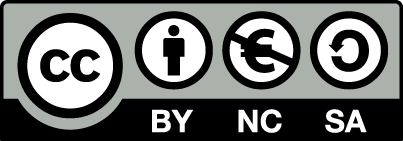 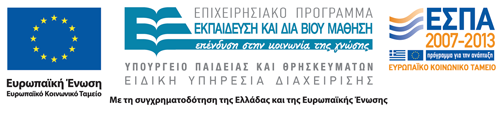 Σημειώματα
Σημείωμα Αναφοράς
Copyright Τεχνολογικό Εκπαιδευτικό Ίδρυμα Αθήνας, Αναστάσιος Πολίτης 2014. Αναστάσιος Πολίτης. «Διαχείριση παραγωγής εντύπου υλικού. Ενότητα 10: Job Definition Format (JDF)». Έκδοση: 1.0. Αθήνα 2014. Διαθέσιμο από τη δικτυακή διεύθυνση: ocp.teiath.gr.
Σημείωμα Αδειοδότησης
Το παρόν υλικό διατίθεται με τους όρους της άδειας χρήσης Creative Commons Αναφορά, Μη Εμπορική Χρήση Παρόμοια Διανομή 4.0 [1] ή μεταγενέστερη, Διεθνής Έκδοση.   Εξαιρούνται τα αυτοτελή έργα τρίτων π.χ. φωτογραφίες, διαγράμματα κ.λ.π., τα οποία εμπεριέχονται σε αυτό. Οι όροι χρήσης των έργων τρίτων επεξηγούνται στη διαφάνεια  «Επεξήγηση όρων χρήσης έργων τρίτων». 
Τα έργα για τα οποία έχει ζητηθεί και δοθεί άδεια  αναφέρονται στο «Σημείωμα  Χρήσης Έργων Τρίτων».
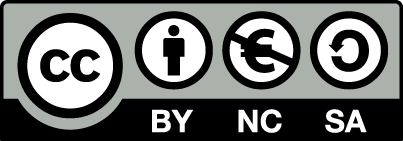 [1] http://creativecommons.org/licenses/by-nc-sa/4.0/ 
Ως Μη Εμπορική ορίζεται η χρήση:
που δεν περιλαμβάνει άμεσο ή έμμεσο οικονομικό όφελος από την χρήση του έργου, για το διανομέα του έργου και αδειοδόχο
που δεν περιλαμβάνει οικονομική συναλλαγή ως προϋπόθεση για τη χρήση ή πρόσβαση στο έργο
που δεν προσπορίζει στο διανομέα του έργου και αδειοδόχο έμμεσο οικονομικό όφελος (π.χ. διαφημίσεις) από την προβολή του έργου σε διαδικτυακό τόπο
Ο δικαιούχος μπορεί να παρέχει στον αδειοδόχο ξεχωριστή άδεια να χρησιμοποιεί το έργο για εμπορική χρήση, εφόσον αυτό του ζητηθεί.
Επεξήγηση όρων χρήσης έργων τρίτων
Δεν επιτρέπεται η επαναχρησιμοποίηση του έργου, παρά μόνο εάν ζητηθεί εκ νέου άδεια από το δημιουργό.
©
διαθέσιμο με άδεια CC-BY
Επιτρέπεται η επαναχρησιμοποίηση του έργου και η δημιουργία παραγώγων αυτού με απλή αναφορά του δημιουργού.
διαθέσιμο με άδεια CC-BY-SA
Επιτρέπεται η επαναχρησιμοποίηση του έργου με αναφορά του δημιουργού, και διάθεση του έργου ή του παράγωγου αυτού με την ίδια άδεια.
διαθέσιμο με άδεια CC-BY-ND
Επιτρέπεται η επαναχρησιμοποίηση του έργου με αναφορά του δημιουργού. 
Δεν επιτρέπεται η δημιουργία παραγώγων του έργου.
διαθέσιμο με άδεια CC-BY-NC
Επιτρέπεται η επαναχρησιμοποίηση του έργου με αναφορά του δημιουργού. 
Δεν επιτρέπεται η εμπορική χρήση του έργου.
Επιτρέπεται η επαναχρησιμοποίηση του έργου με αναφορά του δημιουργού.
και διάθεση του έργου ή του παράγωγου αυτού με την ίδια άδεια
Δεν επιτρέπεται η εμπορική χρήση του έργου.
διαθέσιμο με άδεια CC-BY-NC-SA
διαθέσιμο με άδεια CC-BY-NC-ND
Επιτρέπεται η επαναχρησιμοποίηση του έργου με αναφορά του δημιουργού.
Δεν επιτρέπεται η εμπορική χρήση του έργου και η δημιουργία παραγώγων του.
διαθέσιμο με άδεια 
CC0 Public Domain
Επιτρέπεται η επαναχρησιμοποίηση του έργου, η δημιουργία παραγώγων αυτού και η εμπορική του χρήση, χωρίς αναφορά του δημιουργού.
Επιτρέπεται η επαναχρησιμοποίηση του έργου, η δημιουργία παραγώγων αυτού και η εμπορική του χρήση, χωρίς αναφορά του δημιουργού.
διαθέσιμο ως κοινό κτήμα
χωρίς σήμανση
Συνήθως δεν επιτρέπεται η επαναχρησιμοποίηση του έργου.
Διατήρηση Σημειωμάτων
Οποιαδήποτε αναπαραγωγή ή διασκευή του υλικού θα πρέπει να συμπεριλαμβάνει:
το Σημείωμα Αναφοράς
το Σημείωμα Αδειοδότησης
τη δήλωση Διατήρησης Σημειωμάτων
το Σημείωμα Χρήσης Έργων Τρίτων (εφόσον υπάρχει)
μαζί με τους συνοδευόμενους υπερσυνδέσμους.
Χρηματοδότηση
Το παρόν εκπαιδευτικό υλικό έχει αναπτυχθεί στo πλαίσιo του εκπαιδευτικού έργου του διδάσκοντα.
Το έργο «Ανοικτά Ακαδημαϊκά Μαθήματα στο ΤΕΙ Αθηνών» έχει χρηματοδοτήσει μόνο την αναδιαμόρφωση του εκπαιδευτικού υλικού. 
Το έργο υλοποιείται στο πλαίσιο του Επιχειρησιακού Προγράμματος «Εκπαίδευση και Δια Βίου Μάθηση» και συγχρηματοδοτείται από την Ευρωπαϊκή Ένωση (Ευρωπαϊκό Κοινωνικό Ταμείο) και από εθνικούς πόρους.
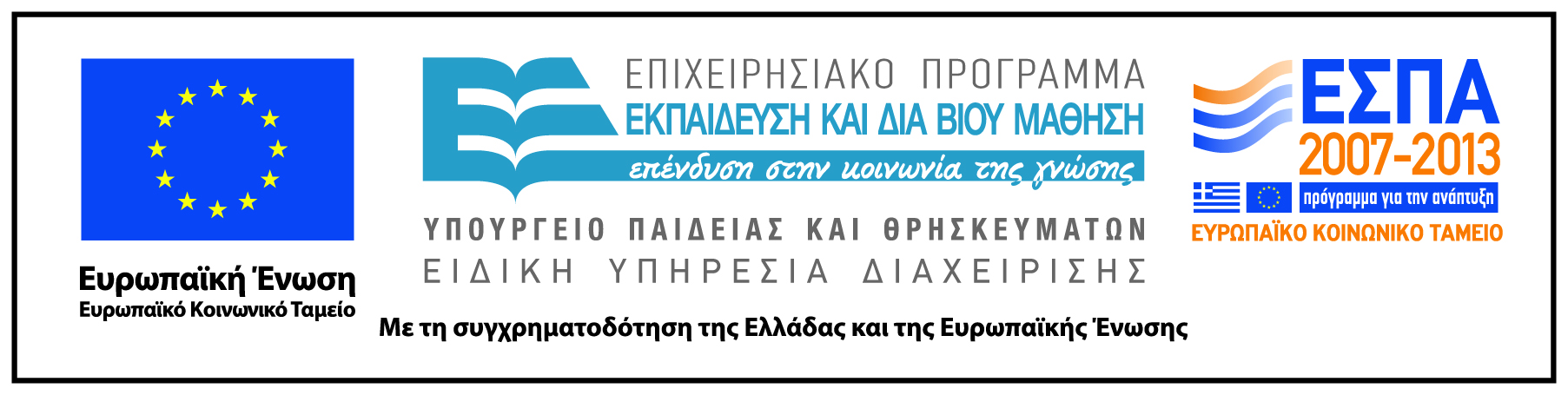